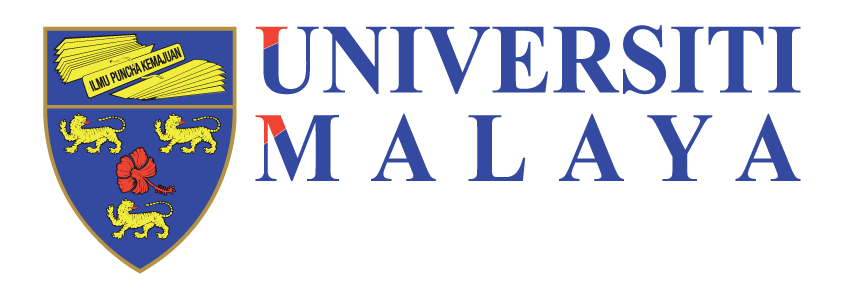 Your image
SELECTED PUBLICATIONS
RESEARCH
AREA OF EXPERTISE
Describe what your research skills are. What specialized techniques that you are an expert in. You may want to include the main technologies/methods/techniques (limit to 100 words)
Describe your current research. What is your focus and direction. (limit to 100 words)
Select the 5 best publications that represents you as a researcher. They should be the ones most relevant to your research and area of expertise. If you do not select them, your 5 latest publications will be used. Use “ACS” format. (limit to 5 only)
XXX

Xxx
Xxx
xxx
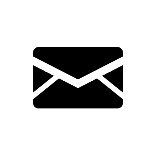 Full CV
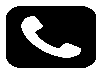 +603xxx
Researcher ID Link
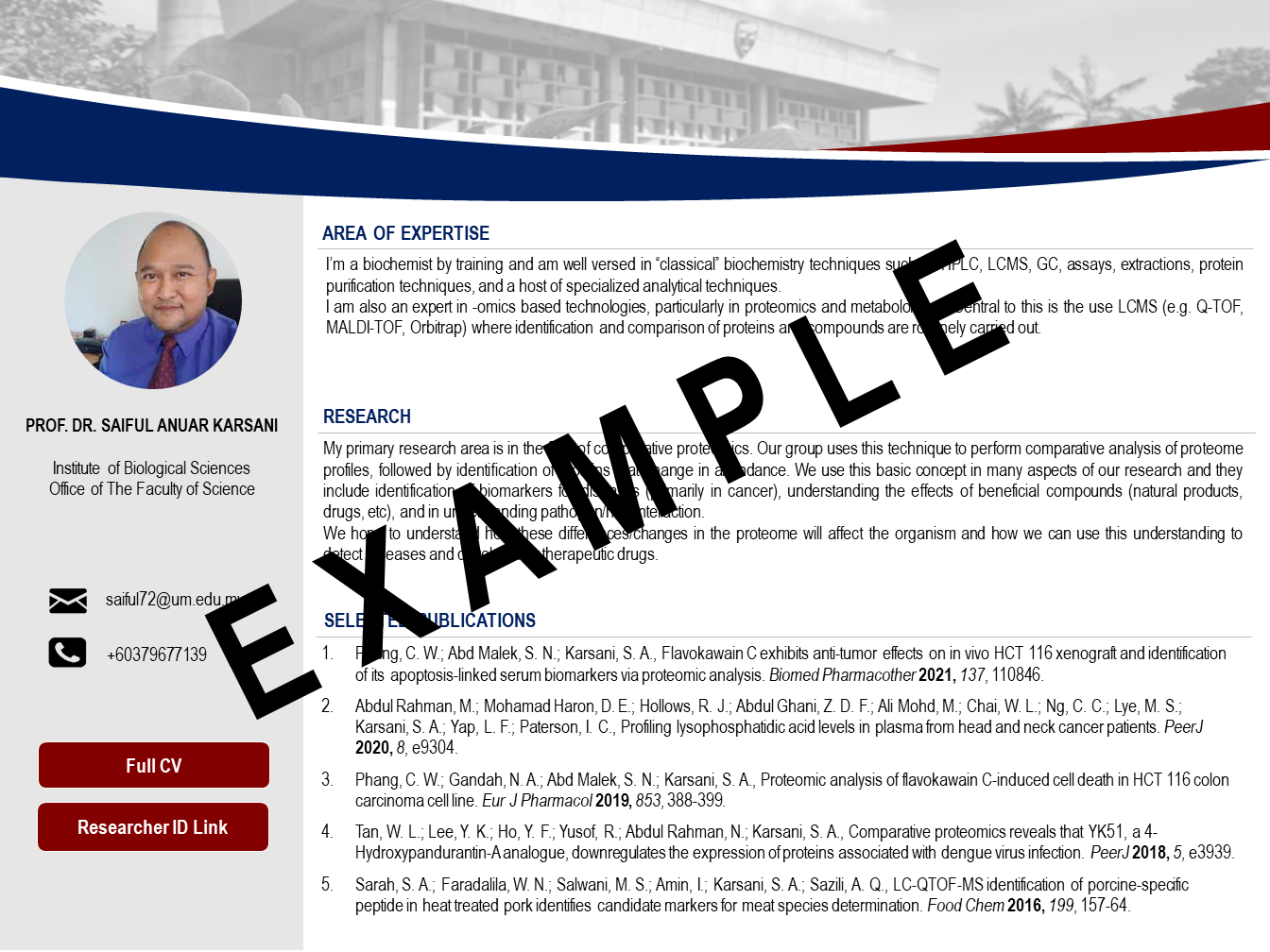